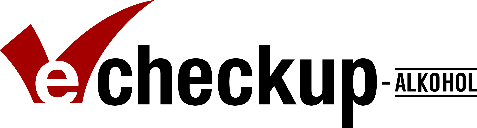 Kostenlose Qualifizierung 
zum:r eCHECKUP-Alkohol-Peer-Berater:in
BEWIRB DICH JETZT!
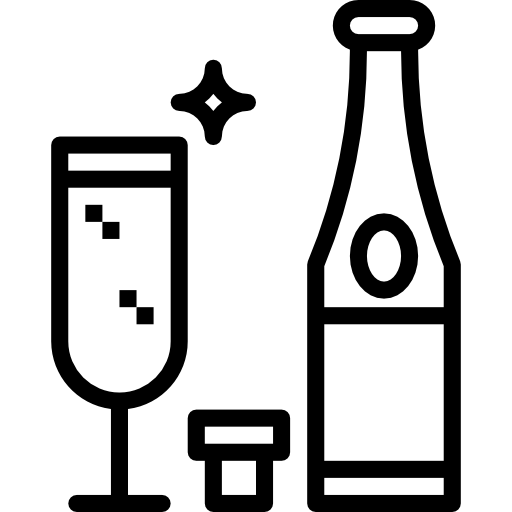 Sei  dabei!
Logo Ihrer Hochschule
DAS ERWARTET DICH
Praxisorientiertes Coaching zur motivierenden Gesprächsführung 
Verknüpfung von Theorie und Praxis durch Aktionen auf dem Campus oder im digitalen Raum  
Reflexion des eigenen Trinkverhaltens und kritische Auseinandersetzung mit dem gesellschaftlichen Trinkverhalten
Einblicke in Online-Präventionsprogramme 
Austausch mit anderen Studierenden zum Thema Alkoholkonsum
Zertifizierung der erfolgreich absolvierten Peer-Qualifizierung

Termine: 			…
Verfügbare Plätze: 		20
Dozent*in:		Name der Dozent:in
Anmeldung: 		bis Datum Rückmeldung 
			per E-Mail an 
			E-Mail Adresse
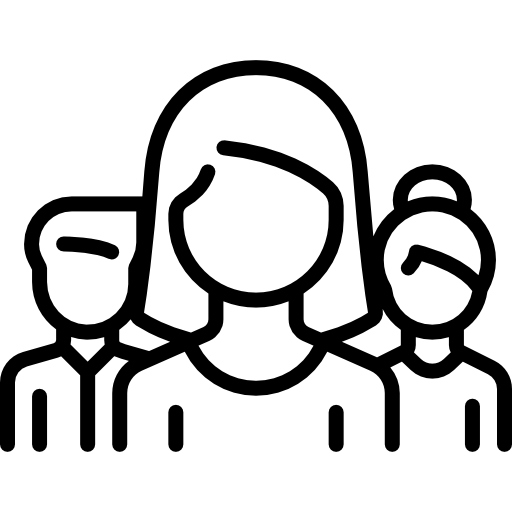 Logo Ihrer Hochschule
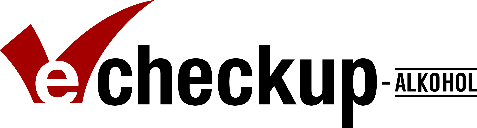 Kostenlose Qualifizierung 
zum:r eCHECKUP-Alkohol-Peer-Berater:in
BEWIRB DICH JETZT!
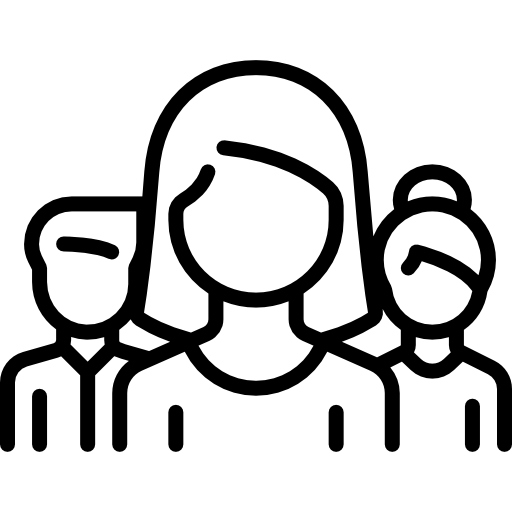 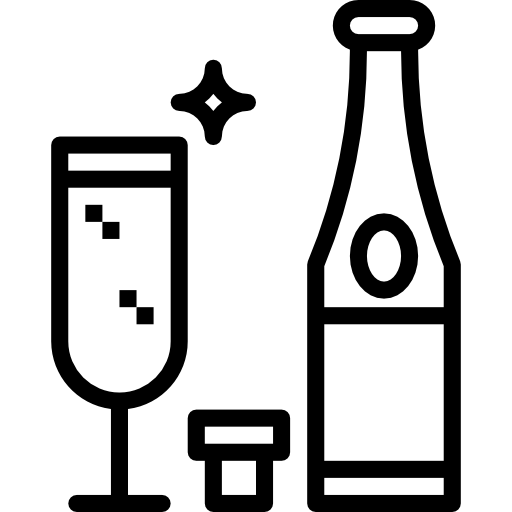 Sei  dabei!
Logo Ihrer Hochschule
DAS ERWARTET DICH
Praxisorientiertes Coaching zur motivierenden Gesprächsführung 
Verknüpfung von Theorie und Praxis durch Aktionen auf dem Campus oder im digitalen Raum  
Reflexion des eigenen Trinkverhaltens und kritische Auseinandersetzung mit dem gesellschaftlichen Trinkverhalten
Einblicke in Online-Präventionsprogramme 
Austausch mit anderen Studierenden zum Thema Alkoholkonsum
Zertifizierung der erfolgreich absolvierten Peer-Qualifizierung

Termine: 		…
Verfügbare Plätze: 	20
Dozent*in:		Name der Dozent:in
Anmeldung: 		bis Datum Rückmeldung per 
			E-Mail an E-Mail Adresse
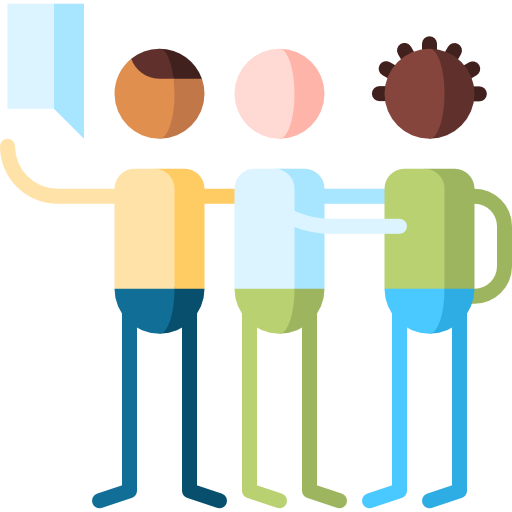 Logo Ihrer Hochschule